Муниципальное бюджетное дошкольное образовательное учреждение
«Детский сад №64 комбинированного вида с татарским языком воспитания и обучения» Советского района г. Казани
Дидактическая игра
«ДОМАШНИЕ ЖИВОТНЫЕ»
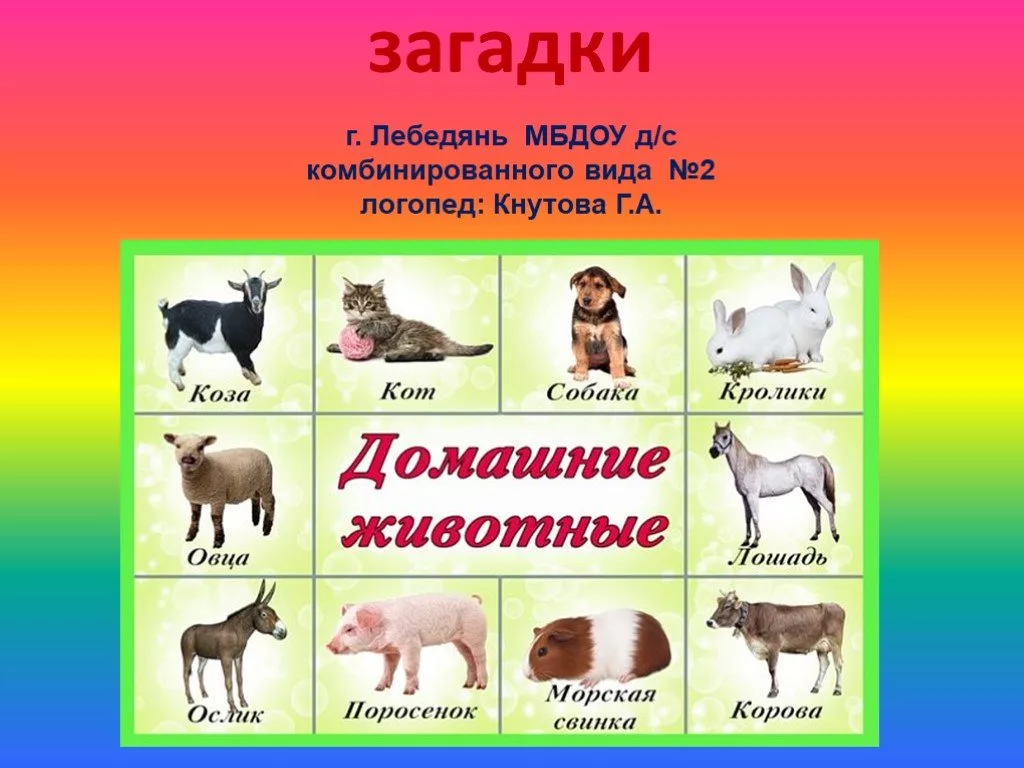 Воспитатель: Садыкова Разина Рафаиловна
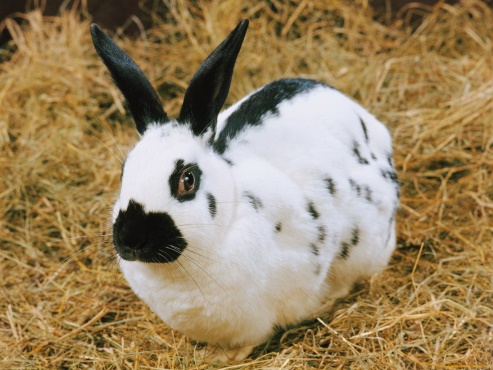 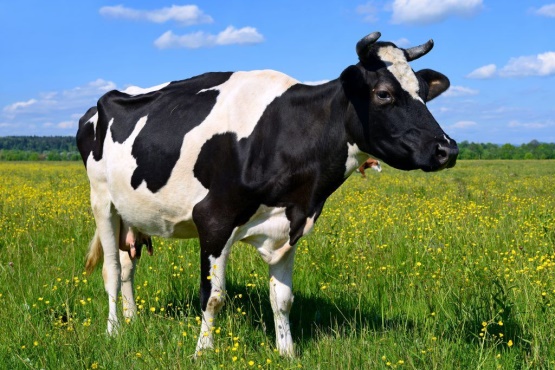 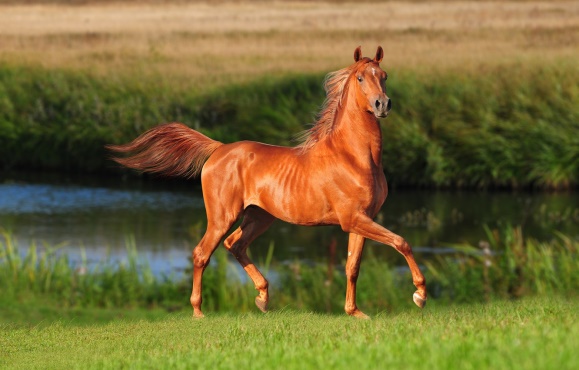 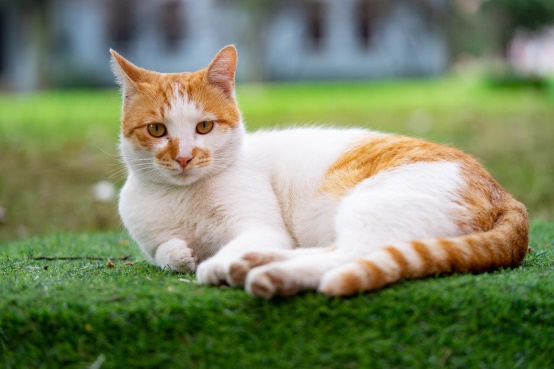 КОРОВА
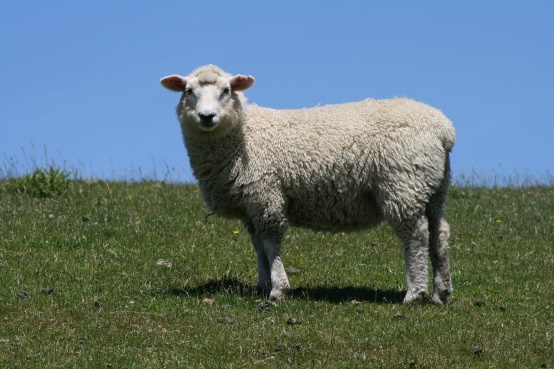 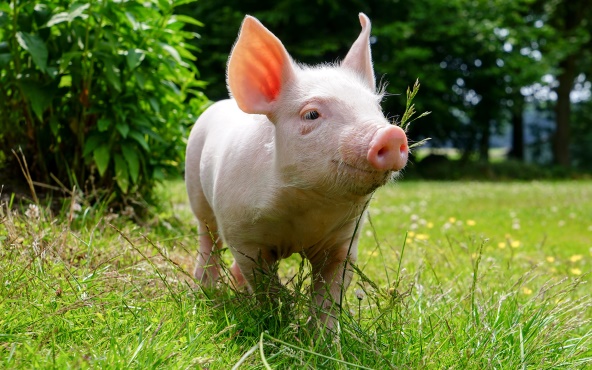 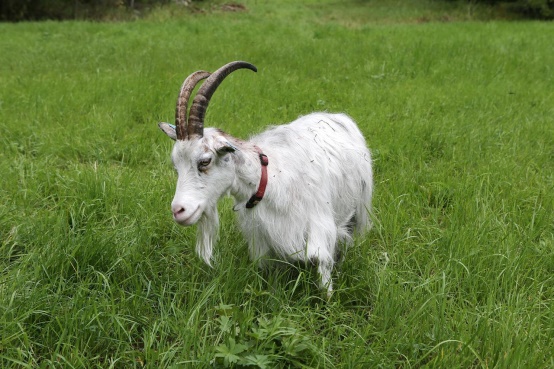 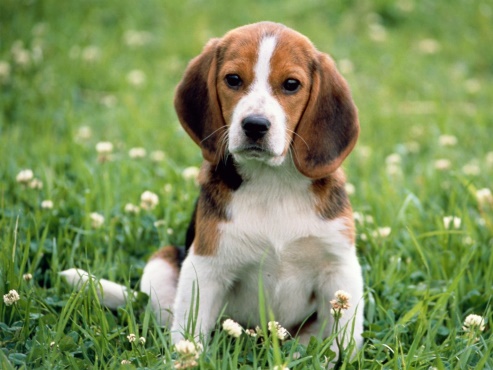 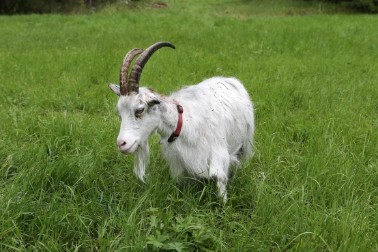 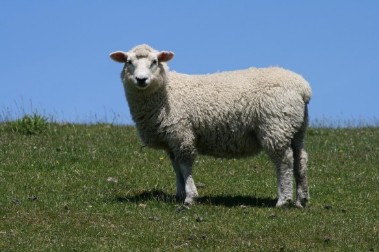 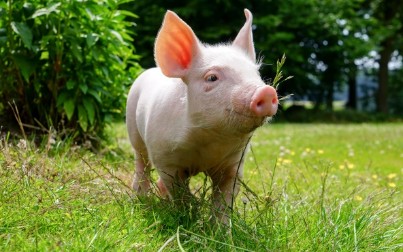 У кого детеныш жеребенок?
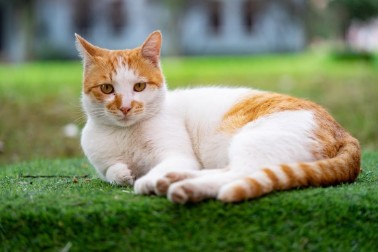 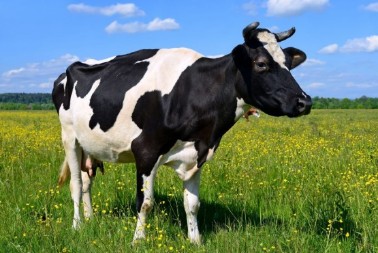 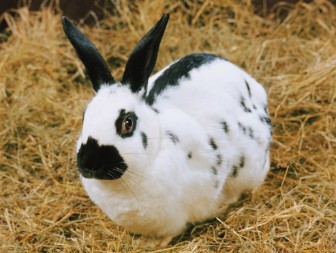 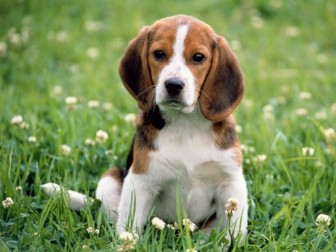 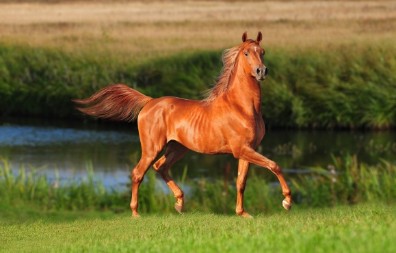 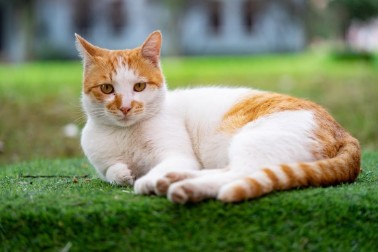 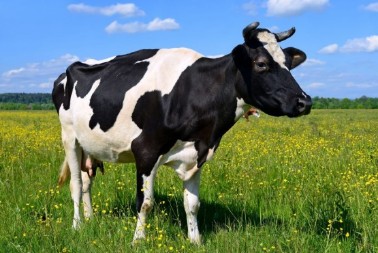 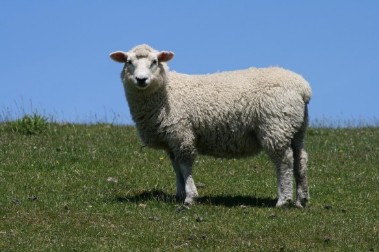 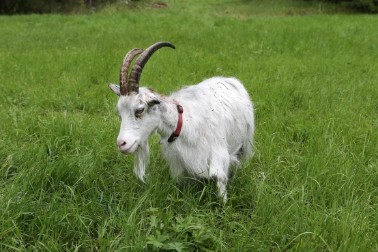 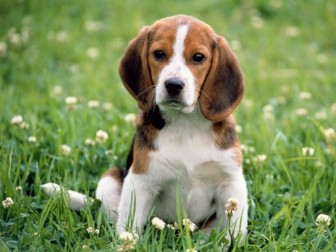 Кто лает?
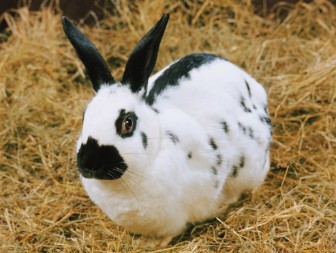 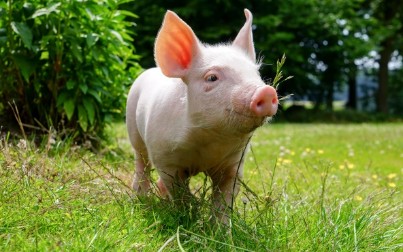 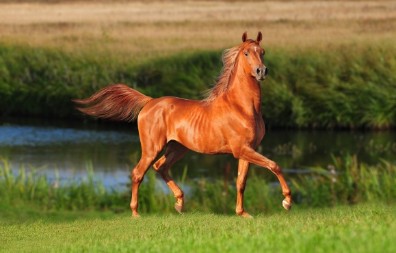 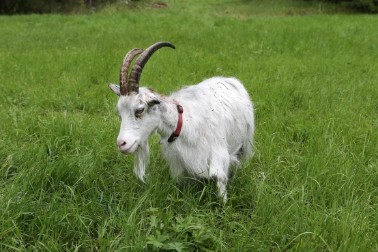 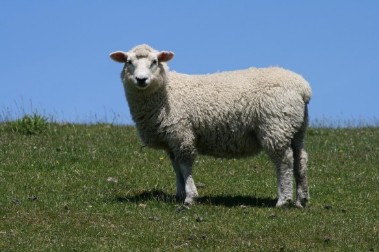 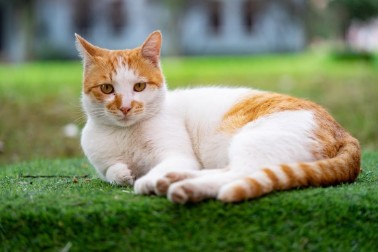 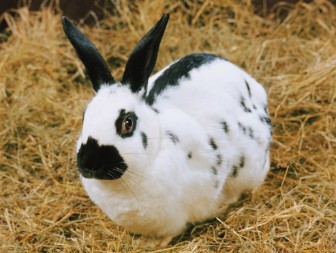 Кто мурлычет?
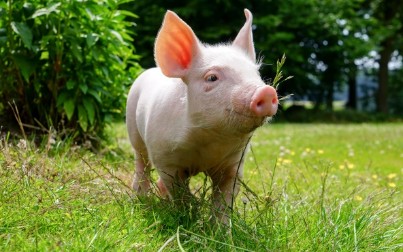 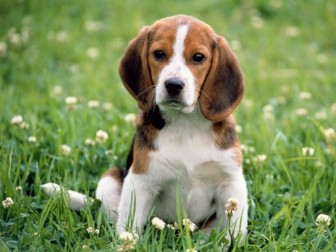 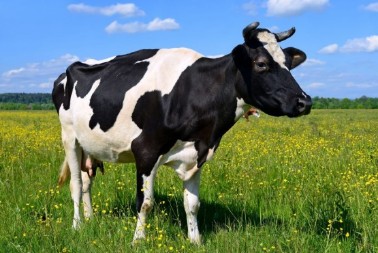 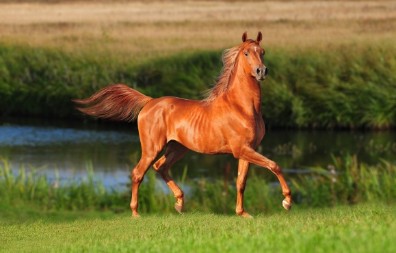 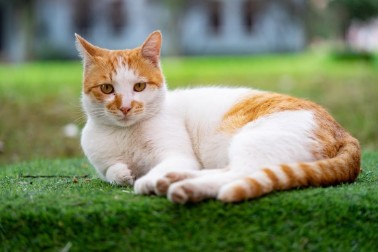 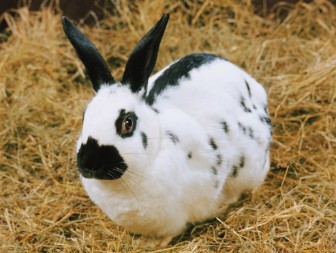 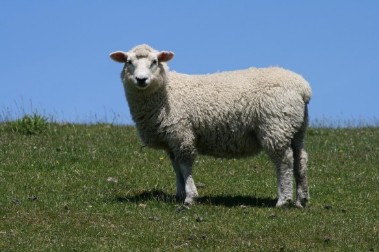 У кого детеныш крольчонок?
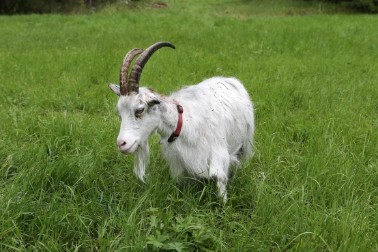 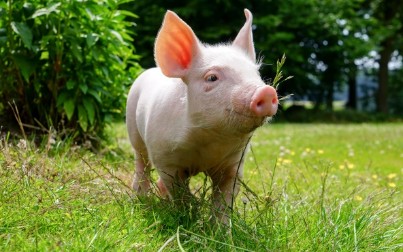 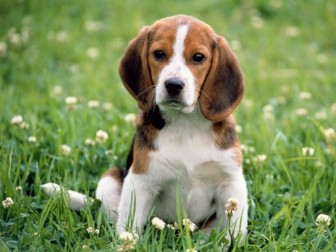 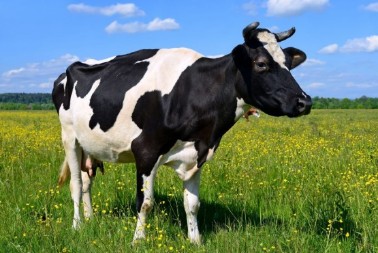 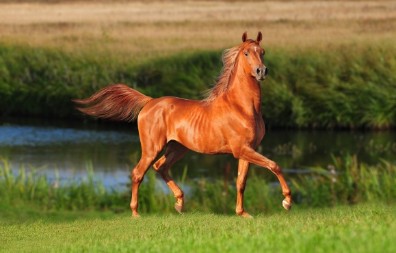 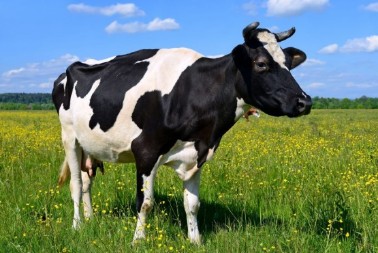 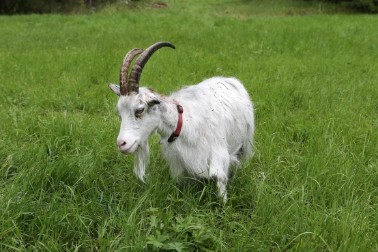 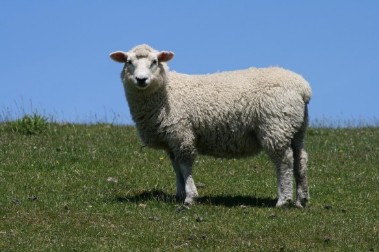 Кто хрюкает?
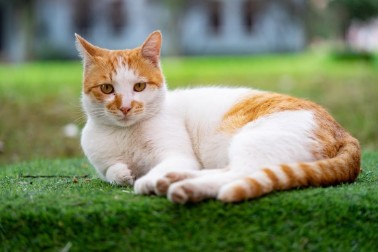 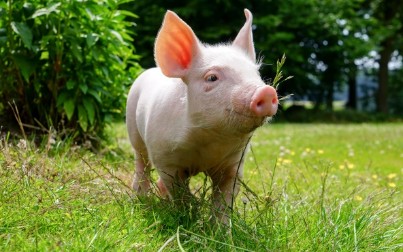 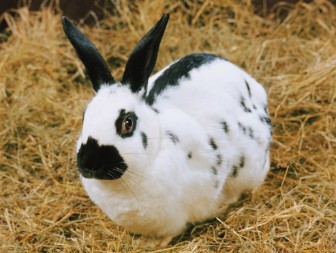 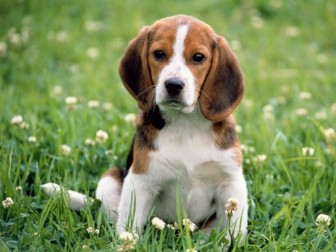 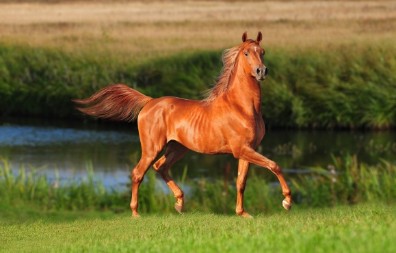 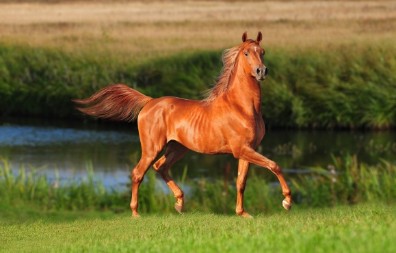 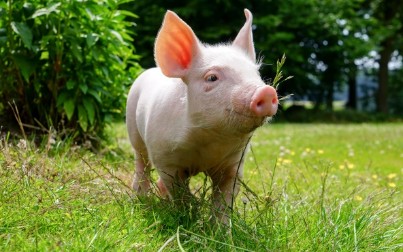 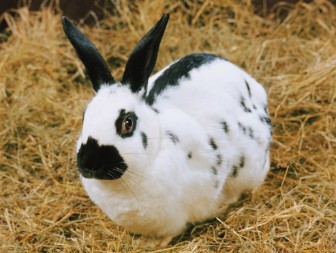 Кто блеет?
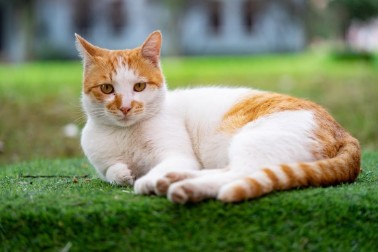 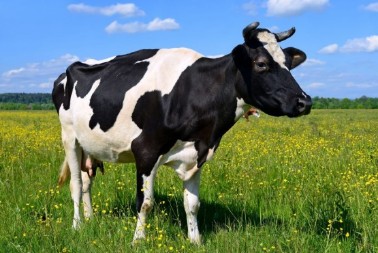 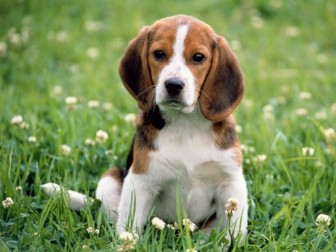 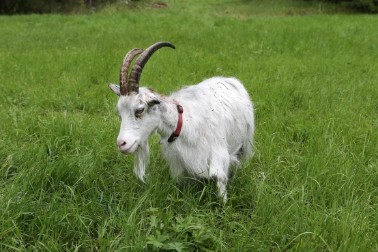 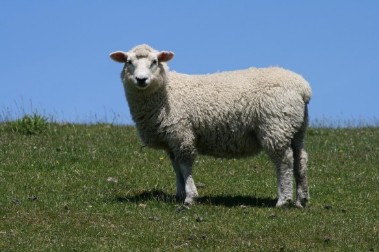 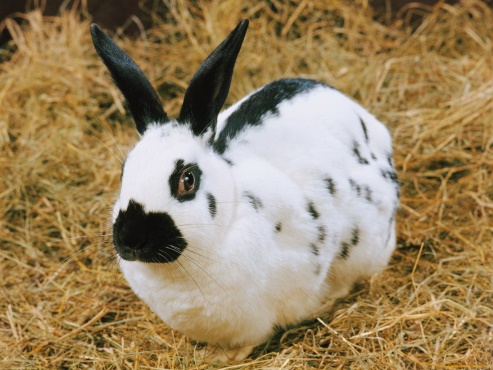 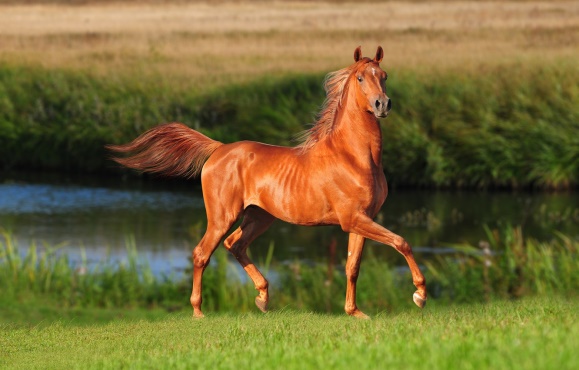 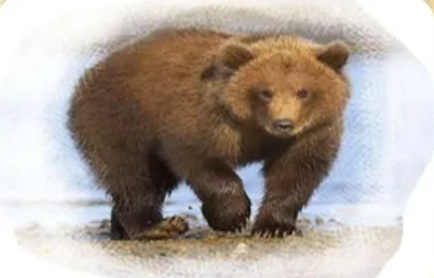 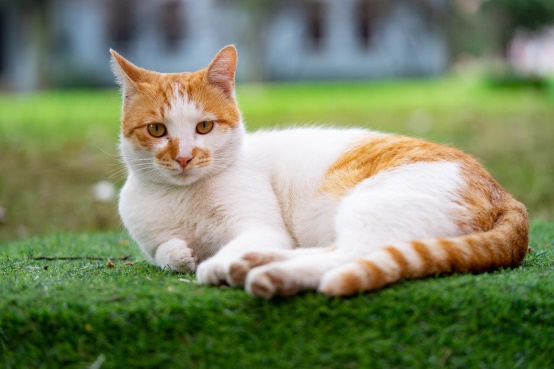 КТО 
   ЛИШНИЙ?
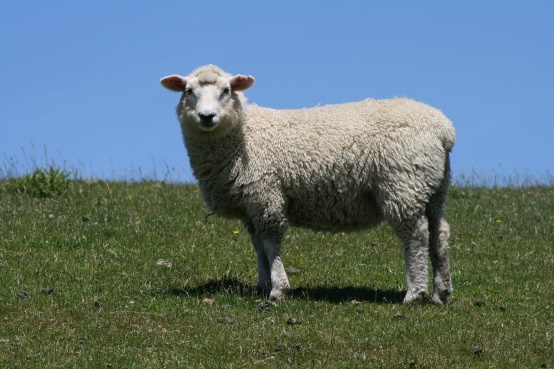 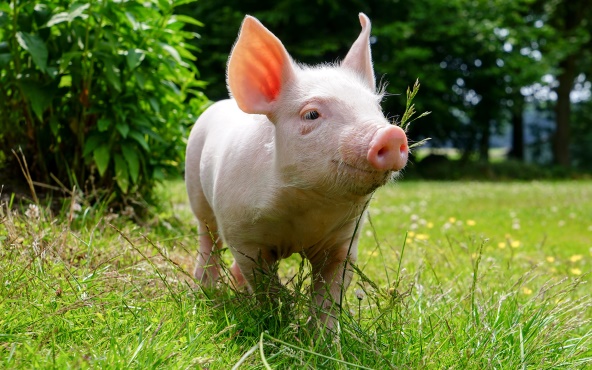 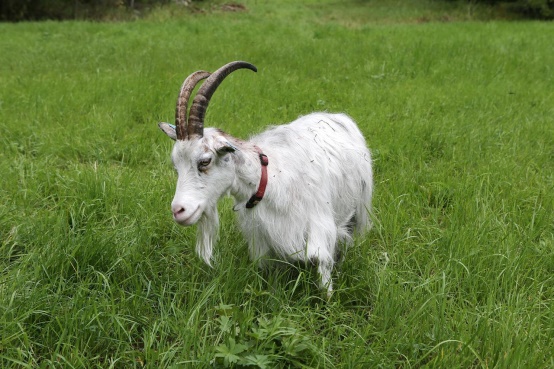 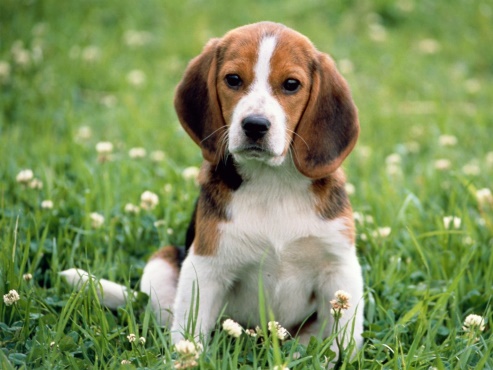 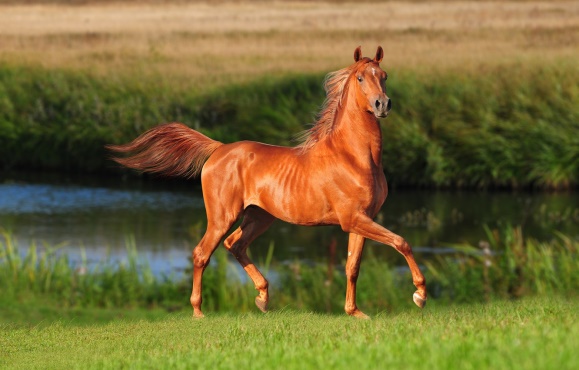 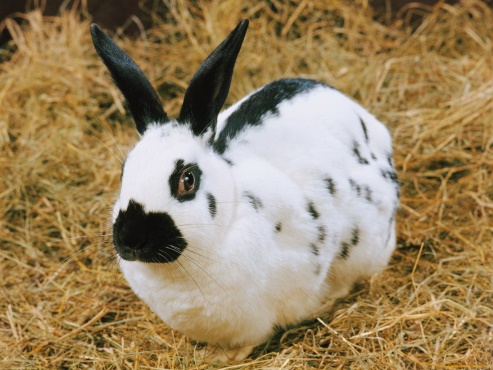 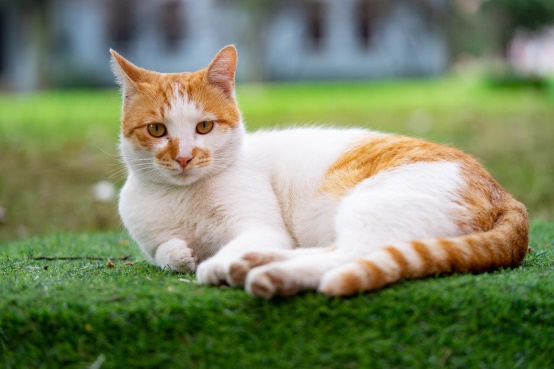 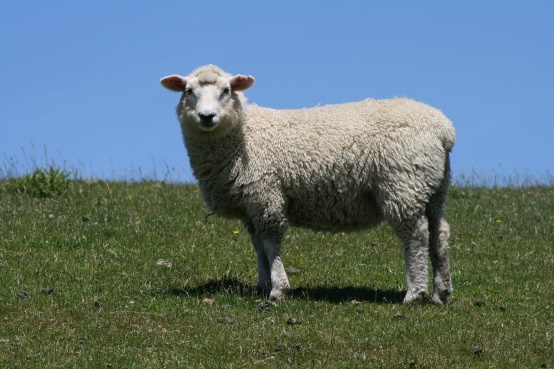 КТО 
   ЛИШНИЙ?
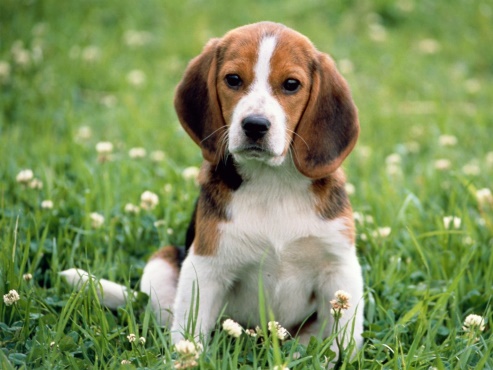 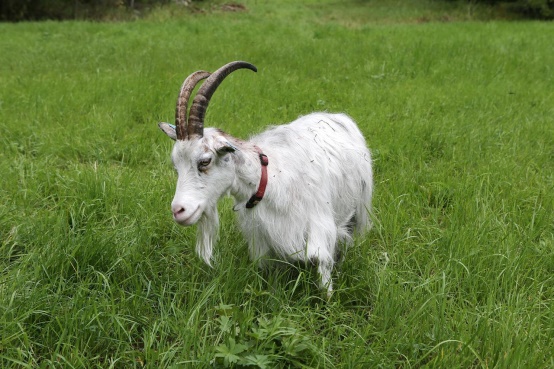 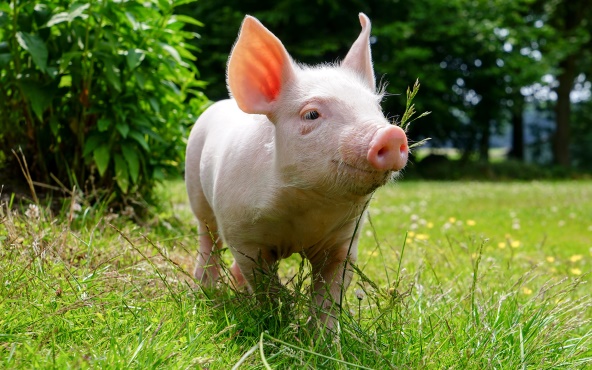 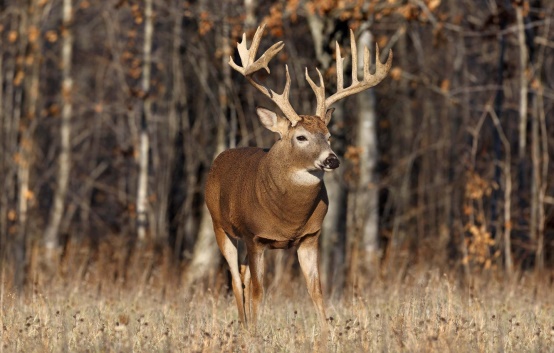 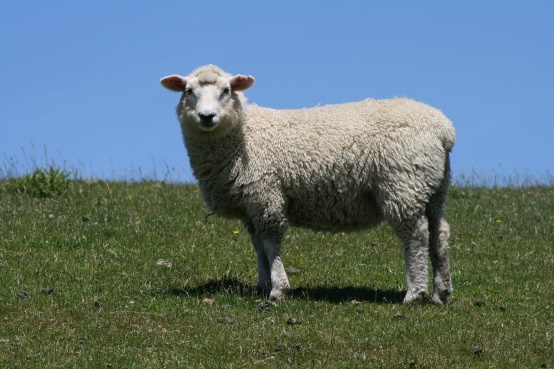 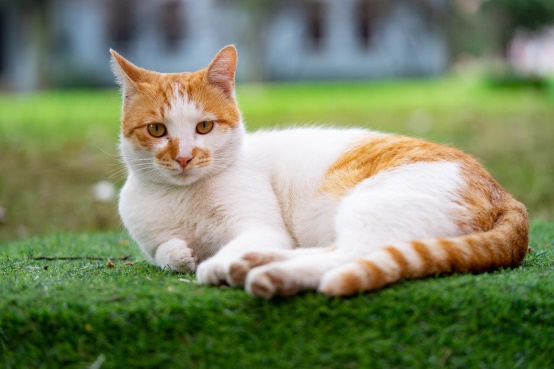 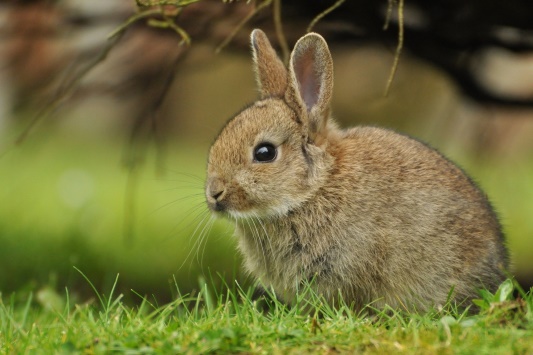 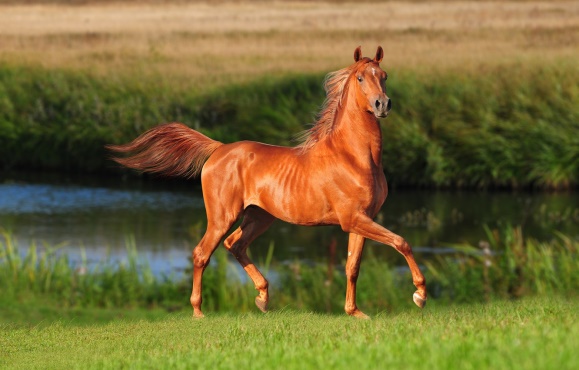 КТО 
   ЛИШНИЙ?
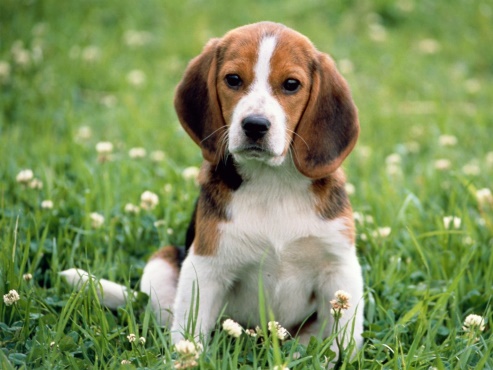 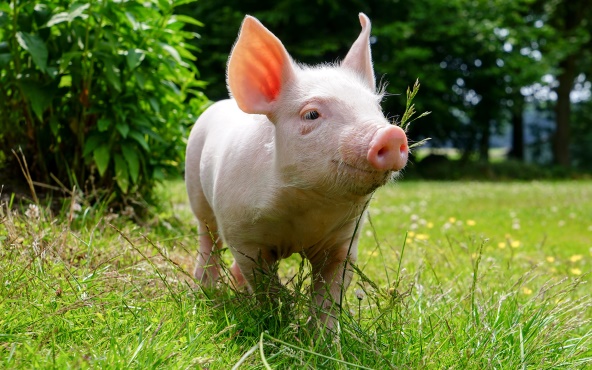 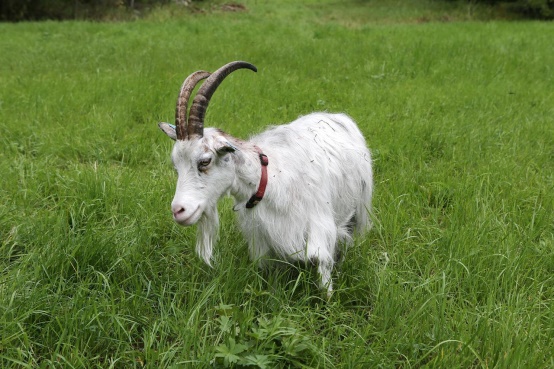 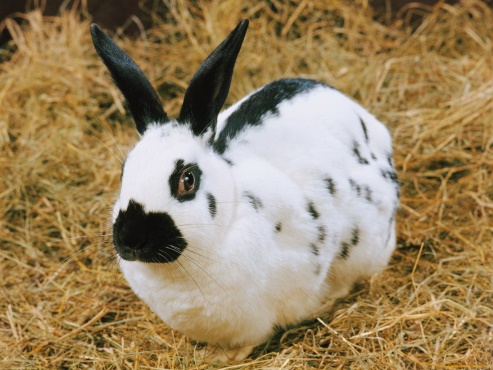 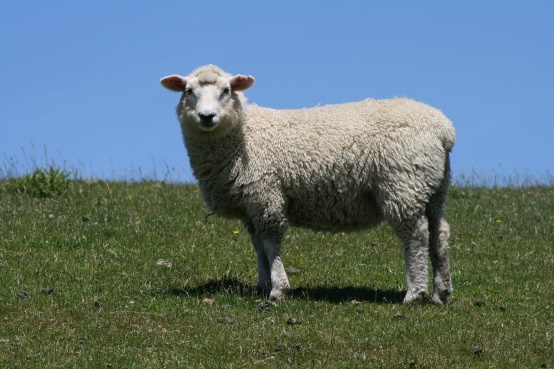 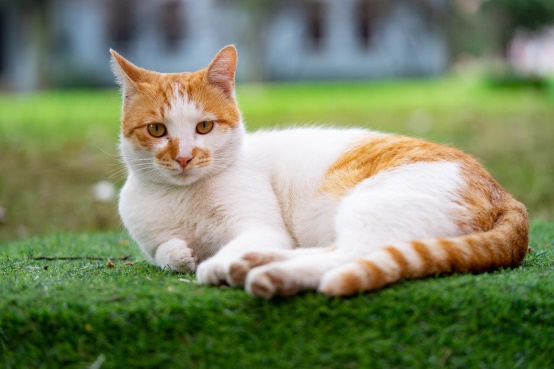 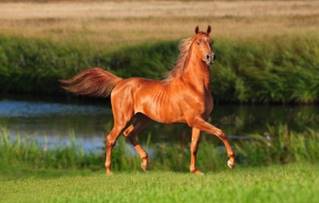 ЧЕЙ  МАЛЫШ?
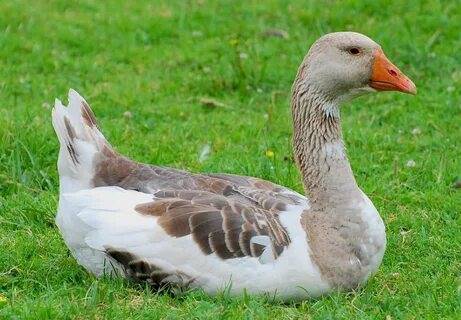 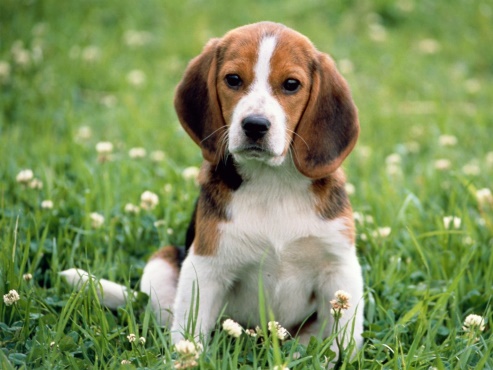 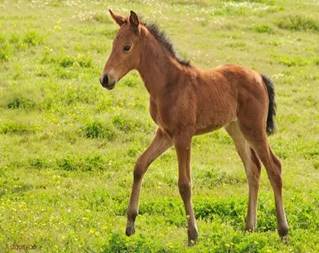 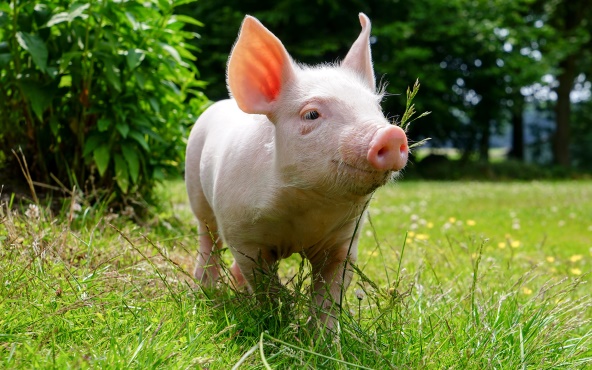 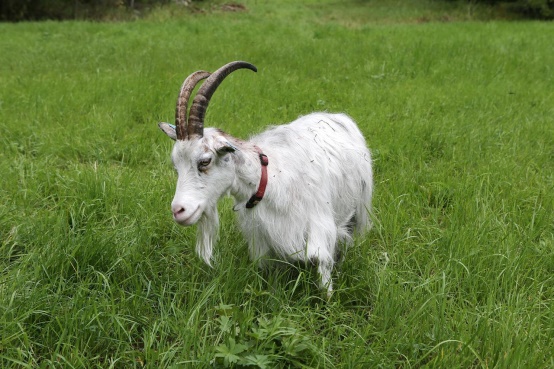 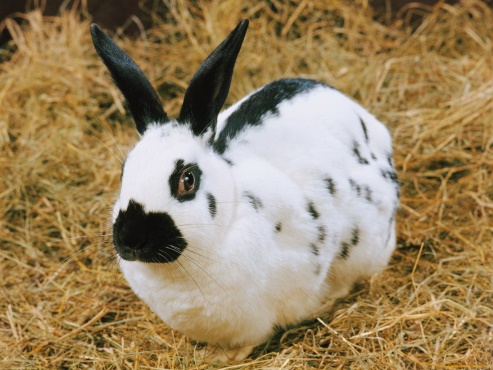 Отличный результат !
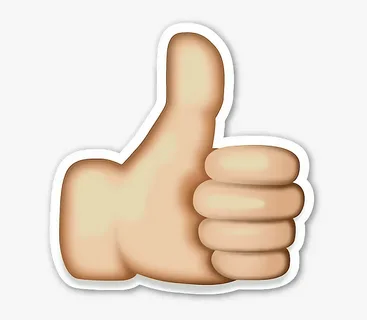